กองทุนบำเหน็จบำนาญแห่งชาติ (กบช.)


12 พฤศจิกายน 2561
สำนักนโยบายการออมและการลงทุน
สำนักงานเศรษฐกิจการคลัง
กระทรวงการคลัง
ระบบบำเหน็จบำนาญของประเทศไทย
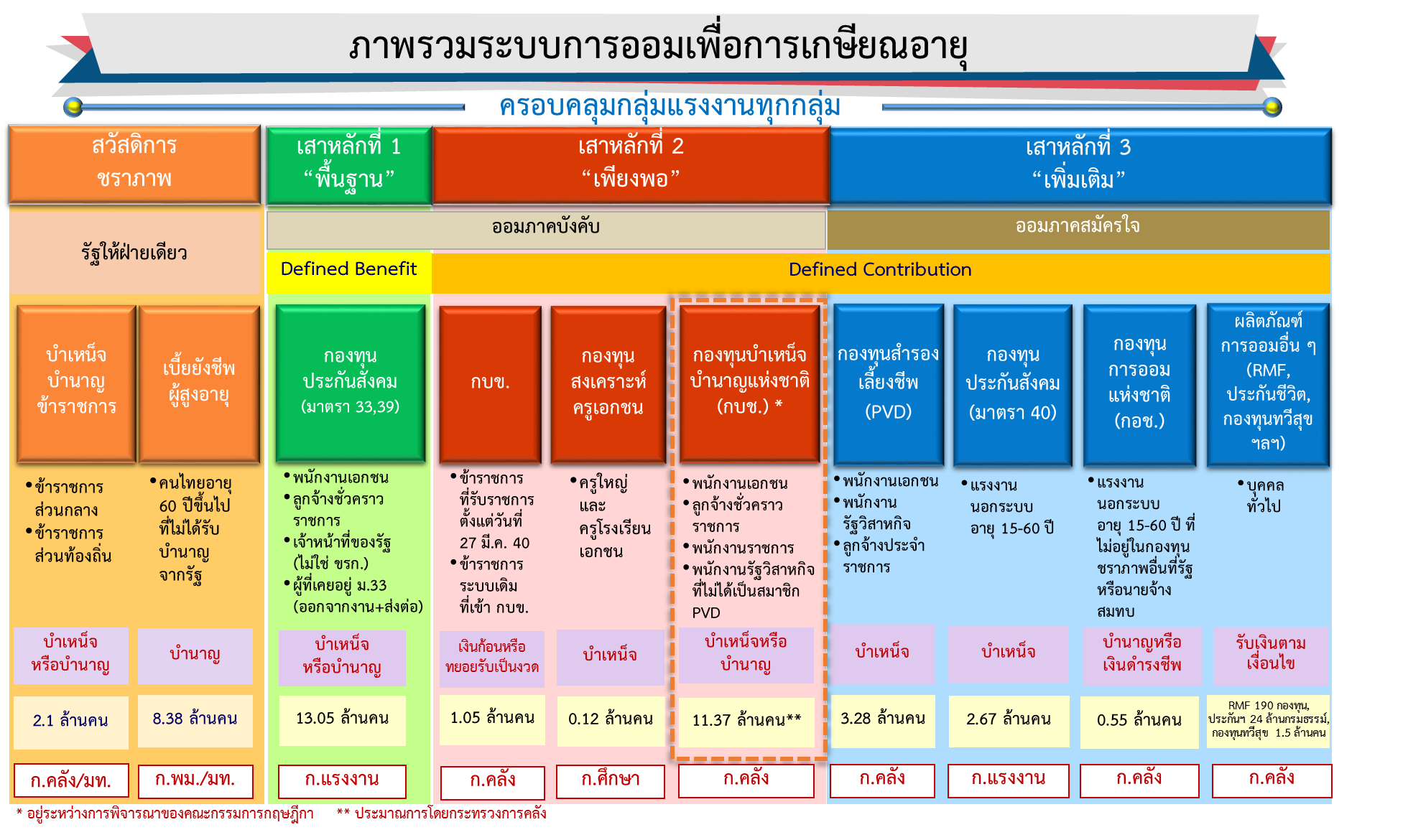 หลักการของ กบช.
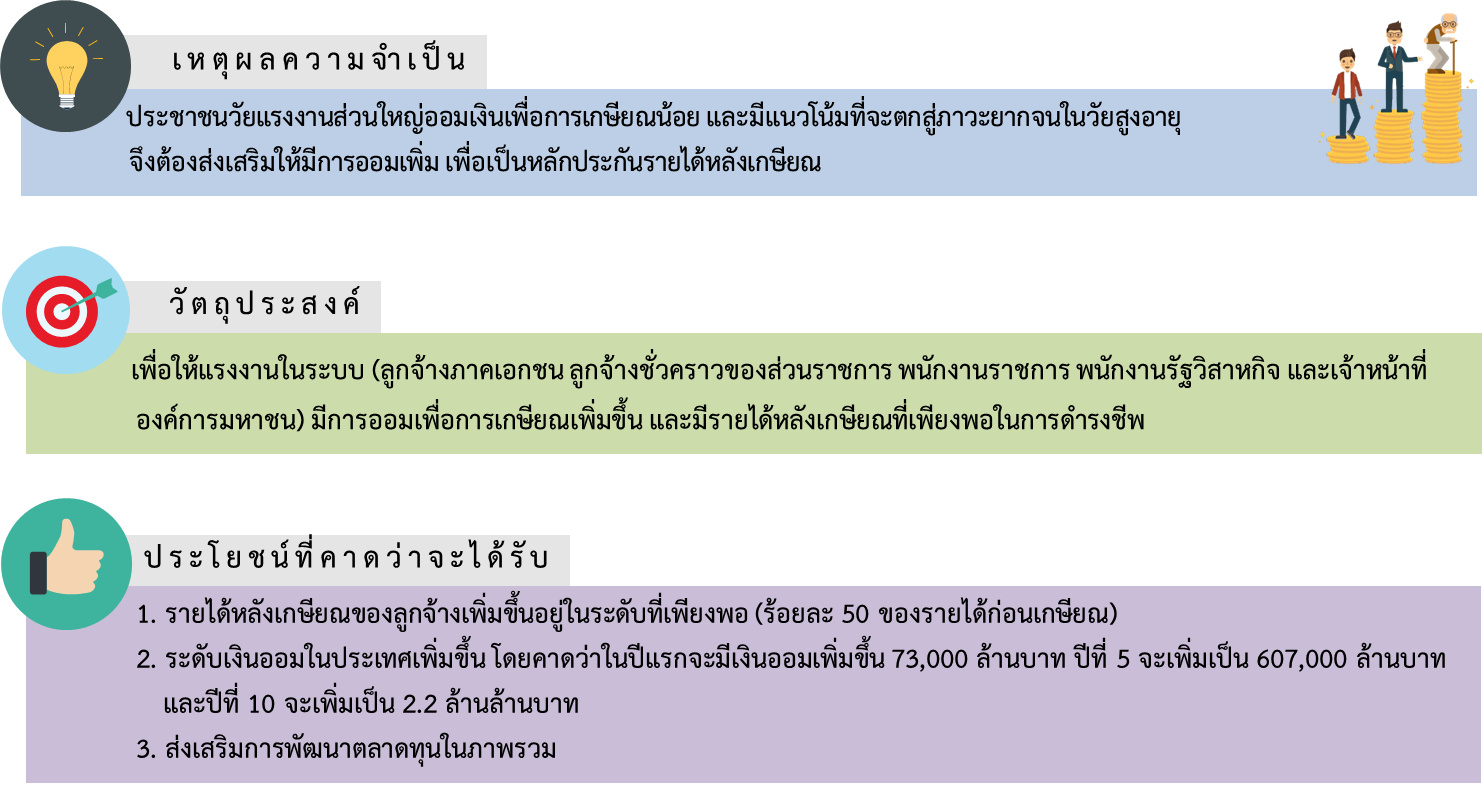 สาระสำคัญตาม ร่าง พ.ร.บ. กบช.
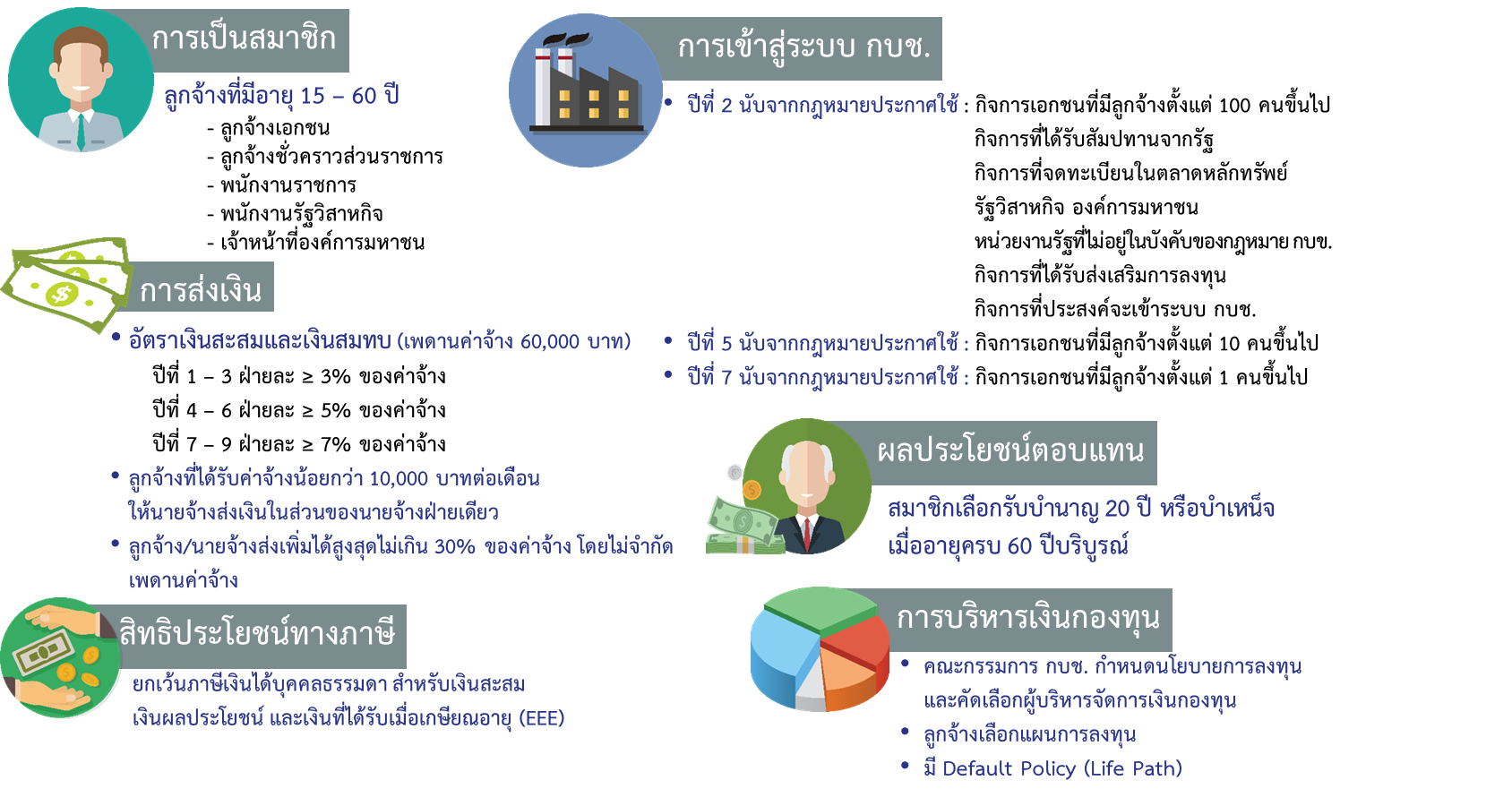